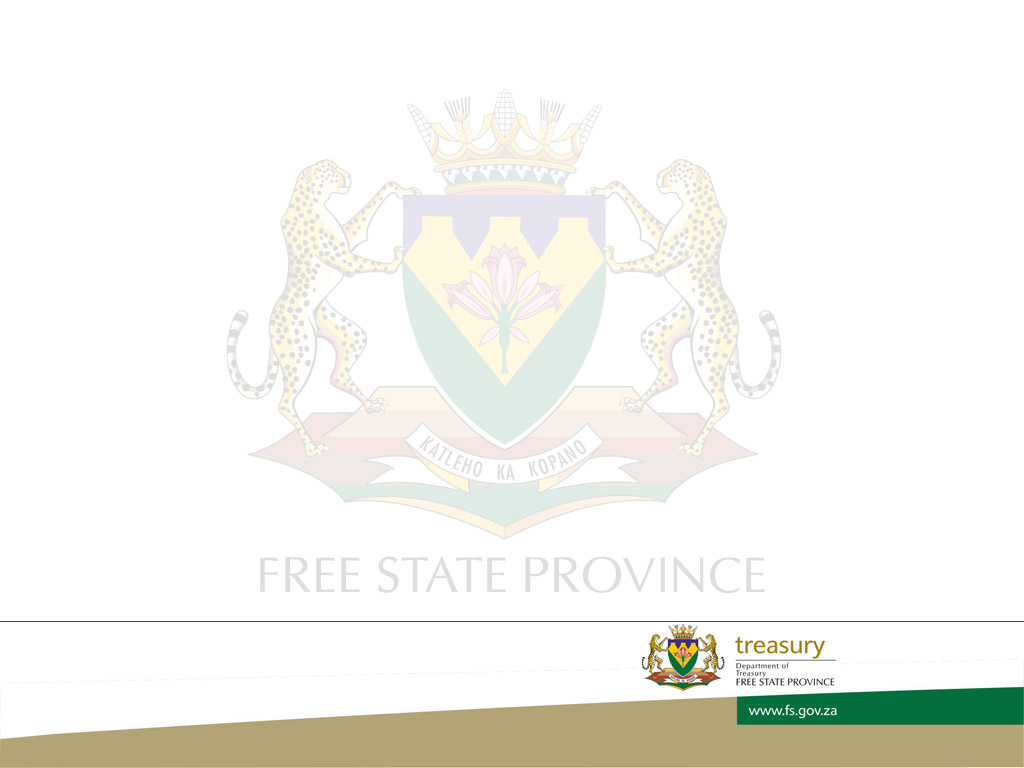 FREE STATE PROVINCIAL  TREASURYMAFUBE LOCAL  MUNICIPALITY - FINANCIAL  RECOVERY PLAN
05 September 2023
PRESENTATION LAYOUT
2
PRESENTATION LAYOUT
3
PURPOSE OF THE PRESENTATION
To  abreast the Mafube Council  about Financial Recovery Plan (FRP) as well as the role to be played by the Council and municipality to effectively implement the FRP.
4
LEGISLATIVE REQUIREMENTS
In terms of section 139 (1) of the MFMA,  mandatory provincial interventions arises from financial crises, persistent material breach of obligations to provide basic services , henceforth the Provincial Executive must promptly: 
	(a) request the Municipal Financial Recovery Service: 
(i) to determine the reasons for the crisis in its financial affairs. 
(ii) to assess the municipality's financial state. 
(iii) to prepare an appropriate recovery plan for the municipality:
(iv) to recommend appropriate changes to the municipality's budget and revenue-raising measures that will give effect to the recovery plan: and
(v) to submit to the MEC for finance in the province:
	(aa) the determination and assessment referred to in subparagraphs (i) and (ii) as a matter of urgency; and 
	(bb) the recovery plan and recommendations referred to in subparagraphs (iii) and (iv) within a period, not to exceed 90 days, determined by the MEC for finance: 
(b) Consult the Mayor of the municipality to obtain the municipality's cooperation in implementing the recovery plan, including the approval of a budget and legislative measures giving effect to the recovery plan.
5
LEGISLATIVE REQUIREMENTS AND PROCESS (ROADMAP)
The Free State Executive invoked Sec 139(5) (a)&(c) in May 2022 on Mafube  Local  Municipality
MEC Finance submitted a formal request to Minister of Finance in line with MFMA Sec 139(1)(a) in June 2022
 PT and NT MFRS consulted with  Council to outline the process in July 2022
Master road maps was adopted for Mafube Local Municipality.
There were some delays in terms of  adhering to the set dates but the process was adhered to.
Workstream meetings were conducted
Consultation with all stakeholders was done.- Council and senior officials, top creditors, Organized Labour, Civil Society and Community. 
Status Quo Reports (SQR) of the municipality was submitted to both MEC COGTA and Finance. 
The Minister of Finance/ MFRS has handed the FRP for approval by the MEC for Finance on the 25th of August 2023. 
The MEC for Finance approved the FRP on the 29th of August 2023.
6
INTENTION OF AN INTERVENTION
The Intention of an intervention should not be to disempower a municipality, but rather to strengthen it to be able to manage its affairs, carry out its duties and perform its functions. 
If intervention goes on for too long, it runs the risk of weakening the municipality and this will be contrary to the sentiment as espoused in section 154 of the Constitution.
The life-cycle of and intervention should commence with a diagnosis, resourcing, reporting progress, developing a sustainability plan and the end as per the diagram below :
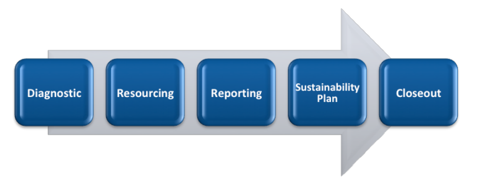 7
METHODOLOGY APPLIED (SUPPORT OF INTERVENTION)
To facilitate better/easier implementation and improve oversight and monitoring, the methodology used comprise the detailed technical assessment of the state of the municipality in terms of the four pillars of sustainability as detailed below. :-
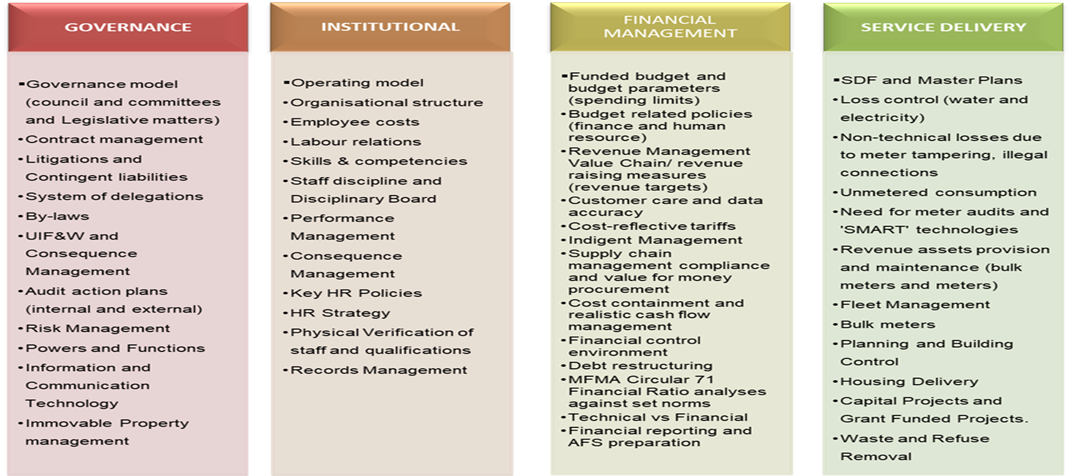 8
THE MUNICIPAL SUPPORT AND INTERVENTIONS MODEL
The Budget Council of 2019 resolved that the Intergovernmental Relations division of the National Treasury should develop a credible programme of action to respond to the serious financial problems in municipalities. Concomitantly, the MFRS Unit was developed and implemented a new phased strategic approach that guides the development of financial recovery plans in municipalities. This approach consists of three phases namely:
Minimal set of key indicators across all four pillars necessary to neutralise financial turbulence (8 - 12months): 
Focus is on cash and short -term liquidity: Funded Budget, Cost Containment, Cash Flow Management, Trading Debtors and collections, Creditor Management, Cash-backed CGs
Include service delivery projects with high visibility such as streetlights and potholes
RESCUE
Phase 1
To address the underlying causes of failure focusing on eradicating problems at the root (12-24 months): In this phase as strong focus on cash, finances and financial management is still maintained but greater attention is placed on the underlying service delivery, governance and institutional  matters perpetuating the financial crisis in the municipality“Plugging the holes and fixing the leaks” .
STABILISATION
Phase 2
SUSTAINABILITY
To ensure financial and service delivery sustainability and prevent a regression  (Subject to progress in Phase 2)
9
Phase 3
DIAGNOSTICS – MAFUBE CHALLENGES
10
THE ROLE OF MAFUBE LOCAL MUNICIPLITY
Council oversees the implementation
All decisions must in accordance with the set budget limits, objectives, key performance areas and set targets
01
No decision (Executive or Legislative) should be approved by Council, Executive Mayor and Accounting Officer that contravenes or defeats the FRP and its objectives and Council Portfolio and Standing Committees must be informed by the approved FRP
11
02
Council commitment and oversight support is critical for the successful implementation of the FRP to ensure that set turnaround targets i.e Revenue enhancement  and turnaround times
03
MONITORING AND OVERSIGHT
2
3
4
1
NT/ PT MFRS 
Conducts necessary quality assurance processes to verify performance
Confirms/certifies that decisions of the Council/EM/Mayor are consistent with the FRP
Oversight committee
must be established that meets monthly to deliberate on progress, participants should include relevant officials from the municipality, (the PT, Prov. CoGTA and Prov. SALGA, NT and National CoGTA)
12
Municipal Council will have a political oversight role
to review FRP implementation progress
Accounting Officer/ MM

Must submit the reports monthly to MFRS unit within the Provincial  Treasury and the latter will report to NT.
ROLE OF THE COUNCIL
13
FRP IMPLEMENTATION
14
INSTITUTIONALISATION OF FRP
15
KEY SUCCESS FACTORS OF FRP
16
WAY FORWARD
In terms of section of section 146 of the MFMA wherein  mandatory provincial intervention has been executed in line with section 139(a) and (c) of the MFMA, the municipality must refer to page 83  and 84 of the FRP and must further:
Implement approved FRP ;
Report monthly to the MEC for Finance on the implementation of the FRP.
2. The Roadmap has been implemented; however, the following must still be finalized (refer to compliance verification):
Institutionalize IGR Structure for FRP monitoring and oversight 
Monthly progress reporting in accordance with the reporting framework IGR Structure (DCOG and NT) 
Compile quarterly FRP assessment review reports on the intervention and send them to the Municipality, Minister of CoGTA, MECs Finance and CoGTA, FSPL, SALGA (Section 147 (1)(b) of the MFMA)
3. From administrative point of view, the following intervention approaches (Structures) should be considered:
Direct interventions – Placing an administrator in the municipality as additional resource together with specialists for each of the 4 Pillars (Financial Management, Service Delivery, Institutional Pillar, Governance/Strategy) (address the issue of the current Provincial  Executive Representative (PER))
Indirect interventions - Providing support via existing mechanisms in terms of provincial functionaries e.g., Accounting Services, Budgets and Audit support to the municipality.
Hybrid approach - Appointing a dedicated panel of specialists (whether consultants or technical advisors) to support the municipality under the guidance of the FSPT.
4. The FRP is hereby submitted to the Council for noting.
17
END
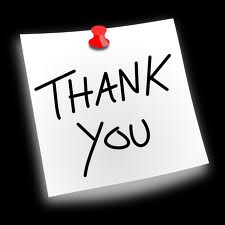